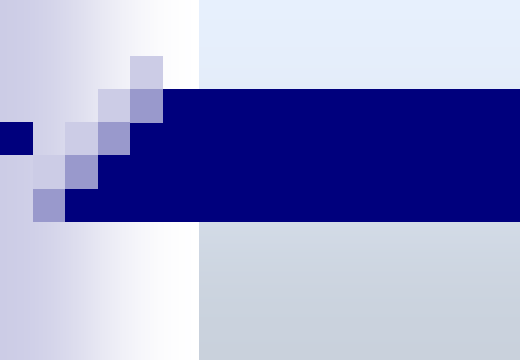 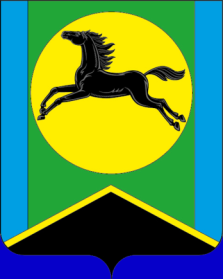 Бюджет для 
граждан
Доходы бюджета на 2018 год
24 248,00 тыс.руб.
376 387,00 тыс.руб.
Всего доходов: 713 570,04 тыс.руб.
Структура собственных доходов на 2018 год
Дотации 24 248,00 тыс.руб.
Собственные доходы 244 421,17 тыс.руб.
Общий объем доходов 713 570,04  тыс.руб.
Субвенции 376 387,00  тыс.руб.
.
Дефицит 5 300 тыс.руб.
Структура расходов бюджета на 2018 год
Расходы
81 %
Перечень муниципальных программ, предусмотренных к финансированию из местного бюджета в  2018 году
Спасибо за внимание!